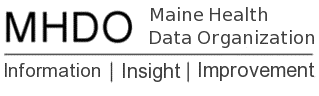 Content
1. Vote on Adoption of Rule Chapter 243, Uniform Reporting System for Health Care Claims Data Sets
2. Status and Next Steps Specific to Newly Proposed Rule Chapter 340, Uniform Reporting System for Reporting 340B Drug Program Data Sets
3. Authorization to Initiate Rulemaking 
4. Status of the Baseline Health Care Expenditures and Quality Report
5. Status of CMS Changes to Accessing Medicare Data
6. Status of MHDO Board Nominations and Appointments
7. Review Board Meeting Schedule for Remainder of 2024
8. Update on Maine Quality Forum
MHDO Board Meeting June 6, 2024
1
Rule Chapter 243, Uniform Reporting System for Health Care Claims Data Sets (routine technical rule)
Written comments were received on the proposed rule. 
Board received copies of the written comment submitted and an  updated copy of the Basis Statement, documenting the comment received, staff’s proposed response and recommendation. 
Refer to updated Basis Statement.
MHDO Board Meeting June 6, 2024
2
Rule Chapter 243, Uniform Reporting System for Health Care Claims Data Sets (routine technical rule)
Recommendation:  Board votes to adopt Rule Chapter 243, Uniform Reporting System for Health Care Claims Data Sets, as proposed and amended; and authorize Karynlee to sign the MAPA 1 form.
MHDO Board Meeting June 6, 2024
3
Newly Proposed Rule Chapter 340, Uniform Reporting System for Reporting 340B Drug Program Data Sets
Staff is reviewing and preparing responses to the public comments received specific to the newly proposed Chapter 340, Uniform Reporting System for Reporting 340B Drug Program Data Sets.  Based on the volume and substance of the public comments received, staff needs more time to prepare responses and recommendations.  
Revised Timeline-Board Reviews Updated Basis Statement at the September 5, 2024, Board Meeting and considers adoption of new rule as proposed and possibly amended.   
	
In the interim, MHDO plans to post a new page on the MHDO website that identifies the hospitals in Maine that participate in the 340B program and the link to the page on their website that describes the program.
MHDO Board Meeting June 6, 2024
4
New Data Collection Requirement
Request authorization from board to Initiate Rulemaking (routine technical) to implement the new requirements of 22 MRSA §8732, sub-§3. Notification by manufacturers of wholesale acquisition cost for insulin. No later than February 15th of each year, a manufacturer of insulin shall notify the organization (MHDO) of the wholesale acquisition cost per pricing unit for the insulin produced by the manufacturer in each category of insulin.(LD 2282, PL Chapter 610)
Law goes into effect August 9, 2024
Public Hearing September 5, 2024
Board reviews public comments, staff responses, and adopts rule  December 5, 2024
MHDO Board Meeting June 6, 2024
5
Chapter 300, Proposed Changes & Timeline
Request authorization from board to Initiate Rulemaking (routine technical) to propose changes to Chapter 300, Uniform Reporting System for Hospital Financial Data (and Hospital Organizational Data)

Public Hearing September 5, 2024

Board reviews public comments, staff responses, and adopts rule  December 5, 2024
MHDO Board Meeting June 6, 2024
6
Status of the Baseline Health Care Expenditures and Quality Report
Public Law 2021, Chapter 459 (LD 120), An Act To Lower Health Care Costs through the Establishment of the Office of Affordable Health Care, created the Office of Affordable Health Care. 
The Office of Affordable Health Care is established as an independent executive agency for the purpose of analyzing health care costs in the State of Maine in accordance with the duties described in §3122(3), which includes the following: at a minimum, the office shall use data available from the Maine Health Data Organization (MHDO), established pursuant to Title 22, chapter 1683, and the Maine Quality Forum (MQF), established in Title 24-A, section 6951. 
At the request of the Governor’s Office, the MHDO produced a set of health care expenditure reports (posted January 2023) to serve as a baseline to begin to inform the discussion on health care costs in Maine. 
These reports were largely informed by the Recommended Standard Analytic Reports: Phase 1 of A Data Use Strategy for State Action to Address Health Care Cost Growth Report (Peterson-Milbank); and by the Massachusetts Health Policy Commission. 
Lastly, MQF provided baseline information specific to the status of reporting and measuring the quality of health care in the state of Maine and nationally.
MHDO Board Meeting June 6, 2024
7
Status of the Baseline Health Care Expenditures and Quality Report
MHDO is in the process of updating the interactive Baseline Expenditures Report with another year of data and with some refinements in methodology. 

MHDO is working with the Office of Affordable Health Care on the next phase of the Baseline Health Care Expenditures Report.  Specifically analyzing total spending, price and utilization.
MHDO Board Meeting June 6, 2024
8
Status of CMS Changes to Accessing Medicare Data
April 15, 2024:  CMS proposed changes in policy regarding access and the cost for the research identifiable Medicare data which they originally planned to implement August 19, 2024.  
The National Association of Health Data Organizations and the APCD Council submitted a letter to CMS expressing the collective concerns and impact on State APCD’s if these proposed policy changes go into effect.
Original implementation date of new policy planned for August 19, 2024, based on comments/responses CMS received regarding the new policy, on April 15, 2024, CMS sent an e-mail announcing a delay in the implementation of policy changes to not begin before 2025.
MHDO Board Meeting June 6, 2024
9
Key Changes (Proposed):
Medicare Data Access
CMS will no longer allow the physical dissemination of RIF data for new research studies. All new RIF Data Use Agreement (DUA) requests will be required to access RIF data within the CCW VRDC.
Research studies with a RIF DUA approved prior to phase 1 implementation, may continue to receive physical data extracts, but researchers cannot request to expand the study to include new types of data. Researchers may only request additional years of physical data previously approved for the study. 

New Pricing Structure 
Researchers with previously approved DUAs that have not yet transitioned to the CCW VRDC will be required to pay a Project Fee annually upon their DUA renewal date. 
Researchers will continue to pay File Dissemination Fees when physical data files are being sent.
MHDO Board Meeting June 6, 2024
10
MHDO Board of Directors
Board Nominations
Board Appointments
Board Composition
MHDO Board Meeting June 6, 2024
11
Proposed Board Meeting Schedule for Remainder of 2024
September 5th-Public Hearing (new) and Board Meeting
November 7th-Board Meeting
December 5th-Board Meeting (new)
MHDO Board Meeting June 6, 2024
12
Key Activities
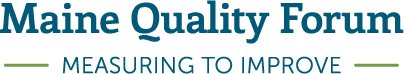 Developing annual report on rate of healthcare associated infections in the State of Maine 
Working on Project First Line Deliverables
Drafting annual primary care spending report
Drafting annual behavioral health care spending report
MHDO Board Meeting June 6, 2024
13